Проект 
«защитим природу вместе: от «а» до «я»
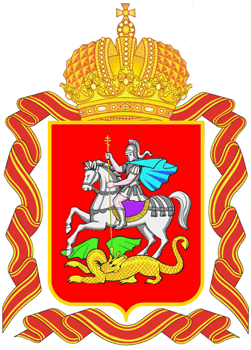 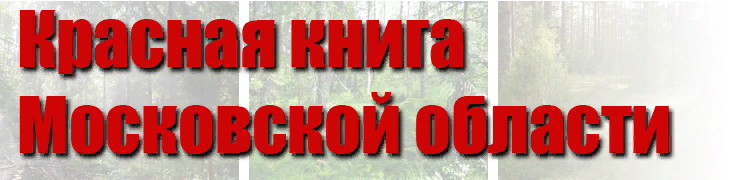 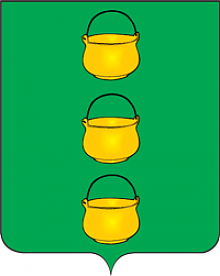 Коллективная работа всех обучающихся 7-ых классов 
МБОУ КСОШ №3 г. Котельники Московской области
Проект представляет; Мартиросян Виктория, 8 класс
Руководитель: 
 учитель биологии Смолик Елена Вячеславовна


2019-2020 учебный год
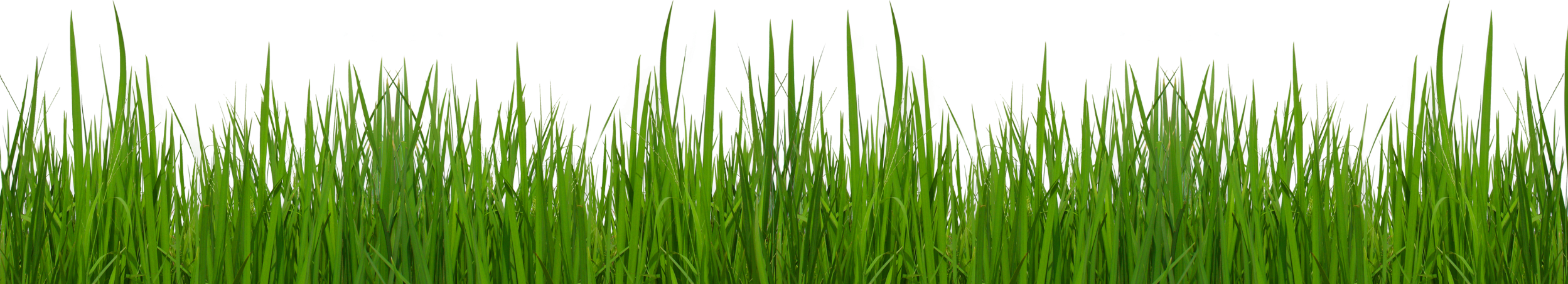 Актуальность проекта:
сохранение многообразия растительного и животного мира Подмосковья
Проект «защитим природу вместе: от «а» до «я»
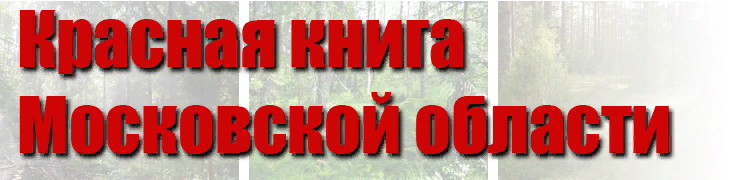 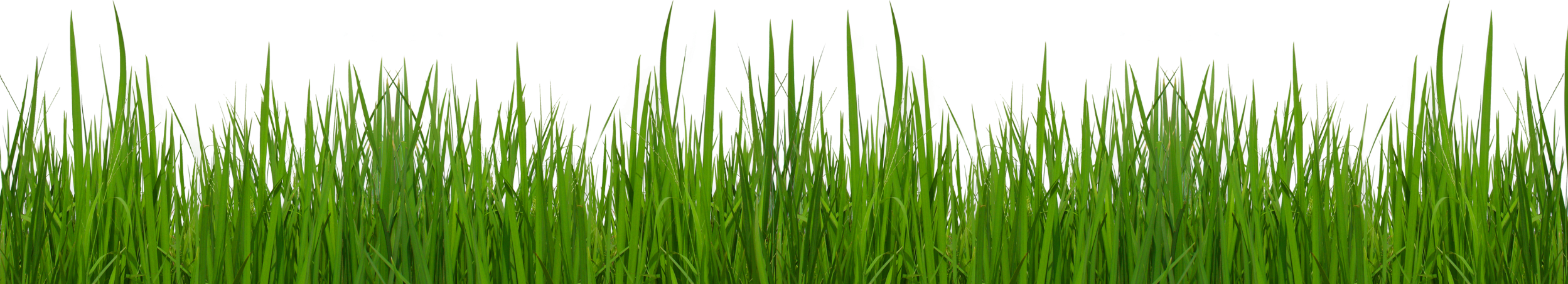 Новизна проекта:

первая коллективная проектная работа на территории города Котельники
Проект «защитим природу вместе: от «а» до «я»
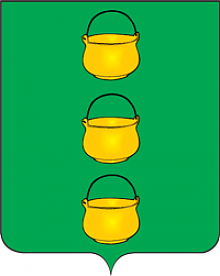 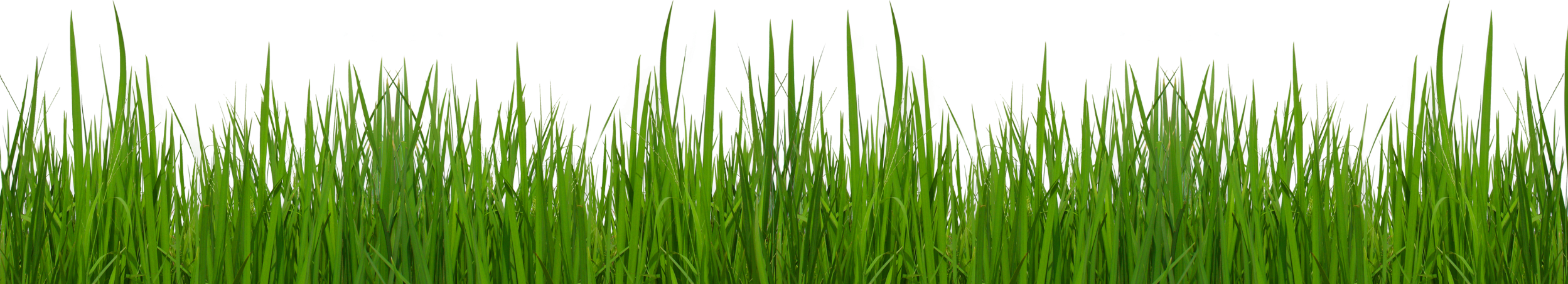 Цель работы: создание условий (выпуск рабочих тетрадей) для повышения уровня экологической культуры обучающихся (знакомство с растениями и животными Красной книги Московской области) через развитие интеллектуальных и творческих способностей детей.
Проект «защитим природу вместе: от «а» до «я»
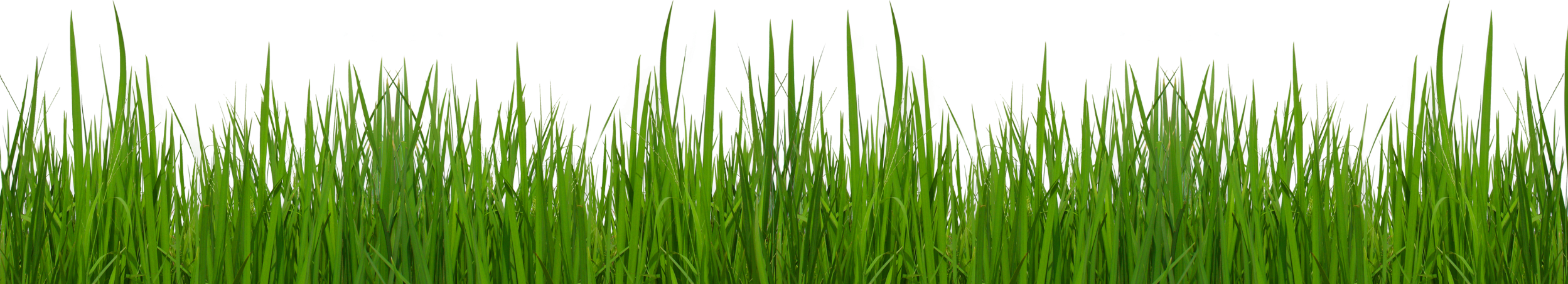 Задачи проекта:
исследование информационных источников и изучение объектов Красной книги Московской области;
создание рабочих тетрадей и их выпуск;
эксперимент в 1-ых классах с использованием наших тетрадей;
выводы и выступление на школьной конференции.
Проект «защитим природу вместе: от «а» до «я»
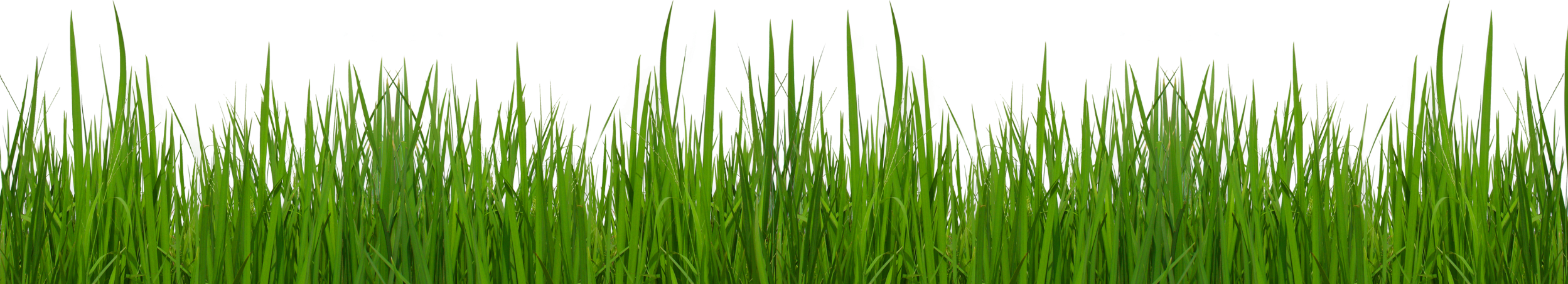 Гипотеза проекта:
повышение уровня экологической культуры через изучение алфавита с помощью наших рабочих тетрадей гораздо эффективнее, чем с обычным букварем
Проект «защитим природу вместе: от «а» до «я»
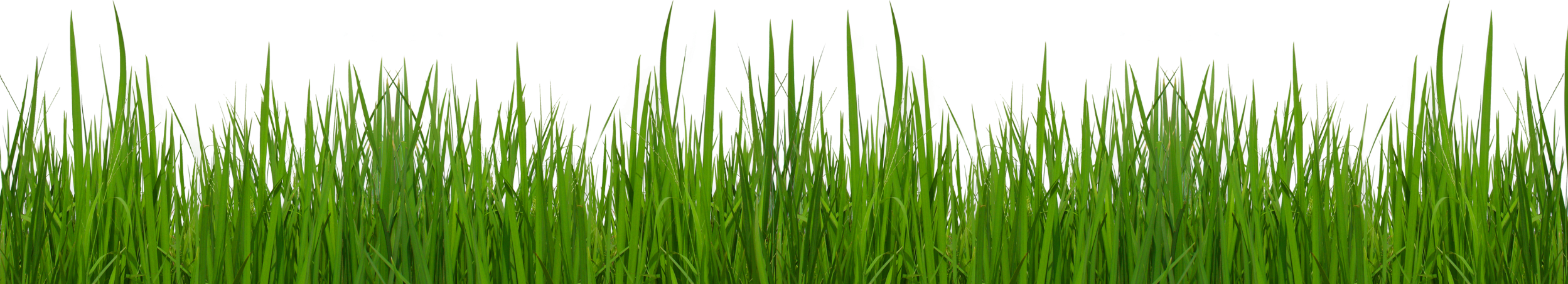 Проект «защитим природу вместе: от «а» до «я»
Шаг 1. «Изучаем информационные источники
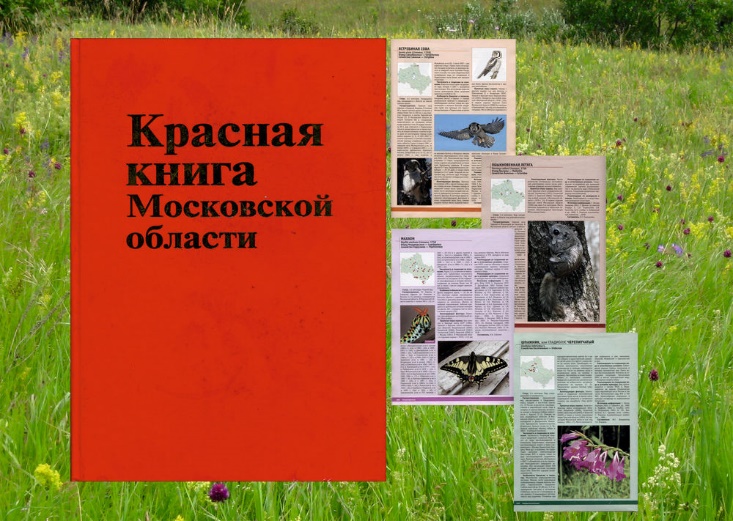 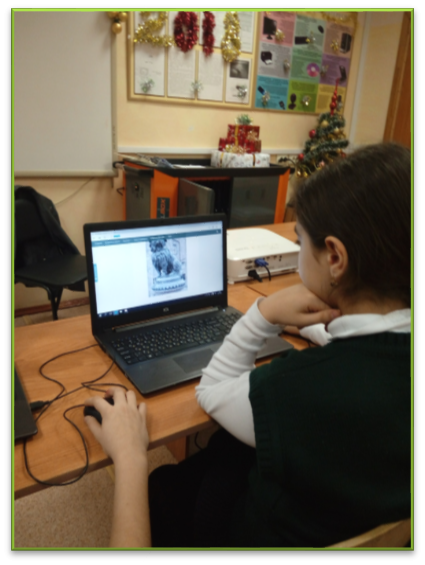 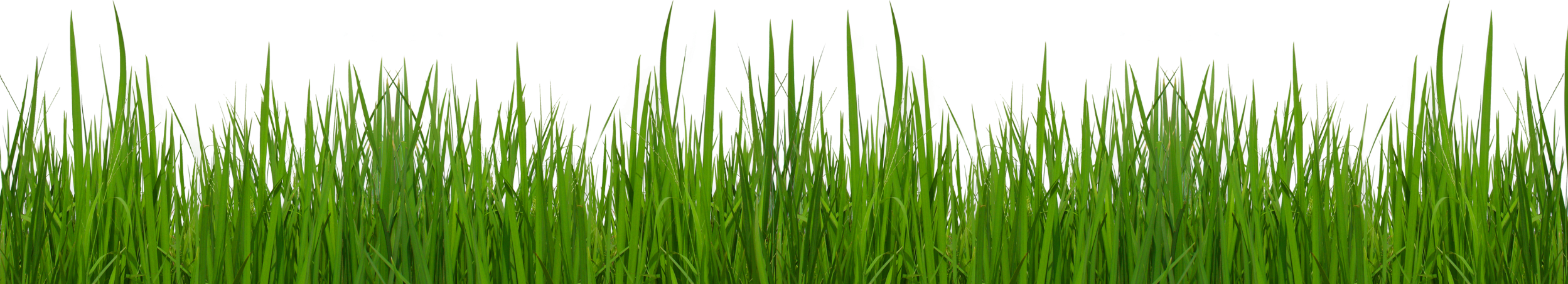 Проект «защитим природу вместе: от «а» до «я»
Шаг 2. «Создаем рабочую тетрадь»
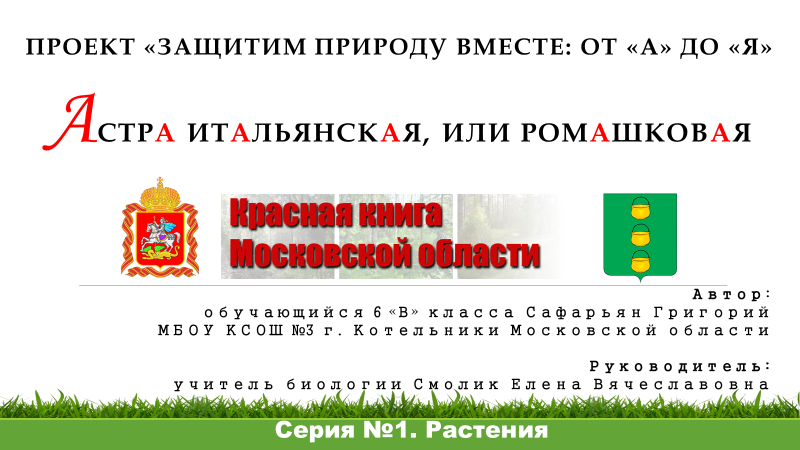 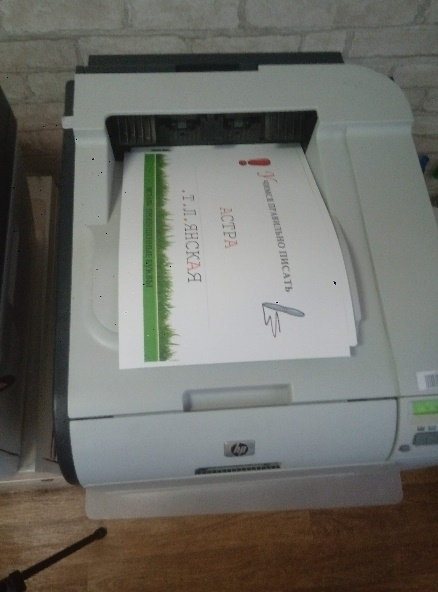 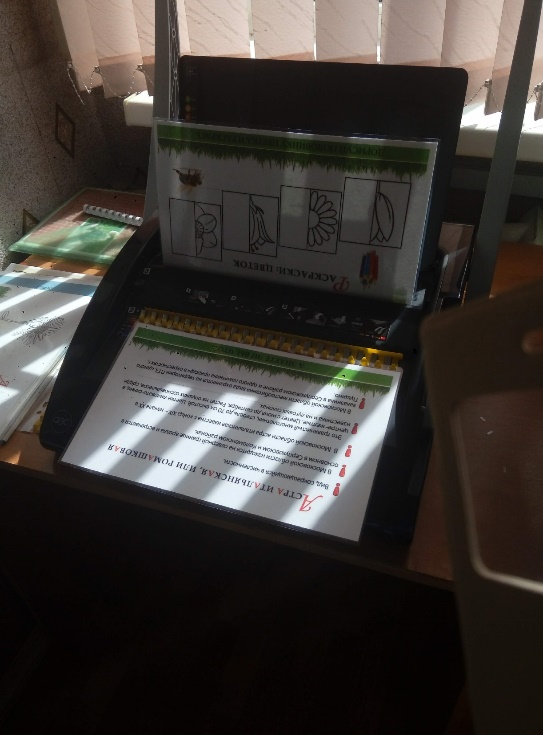 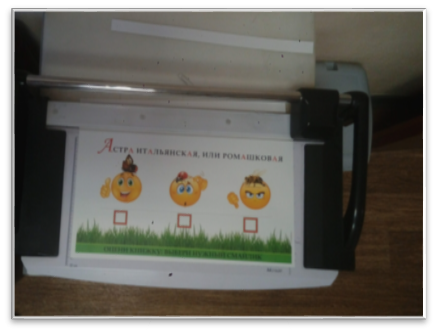 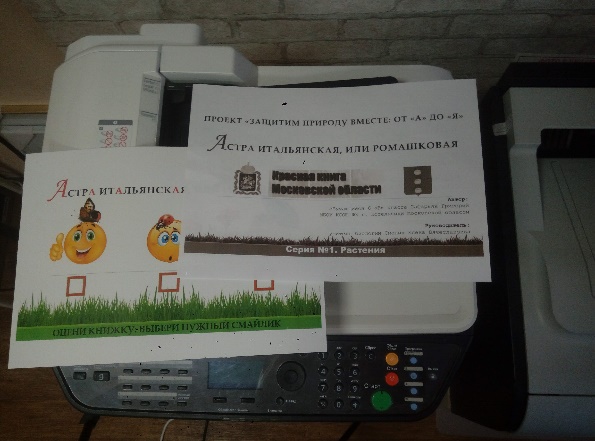 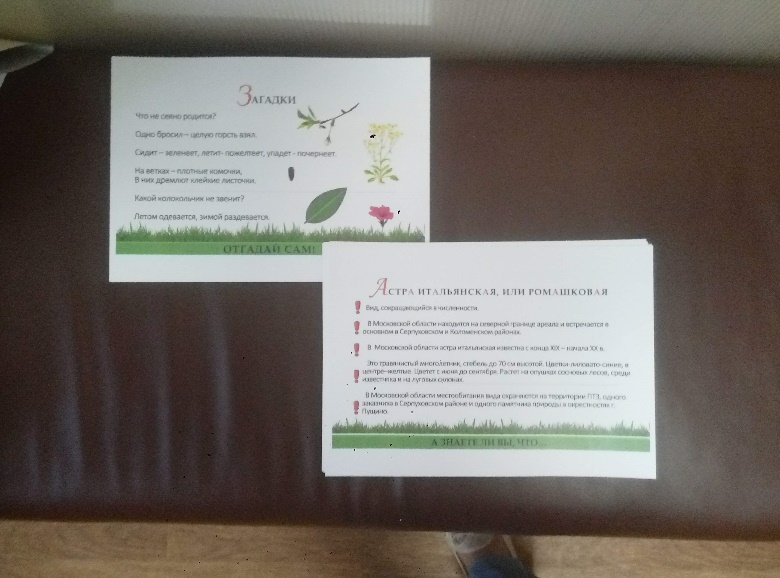 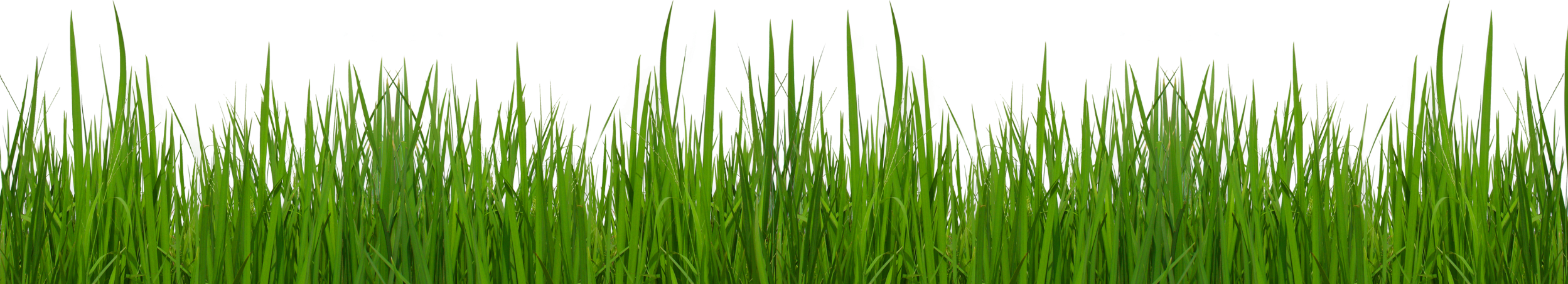 Две серии рабочих тетрадей для 1-ых классов
начинаем просвещаться
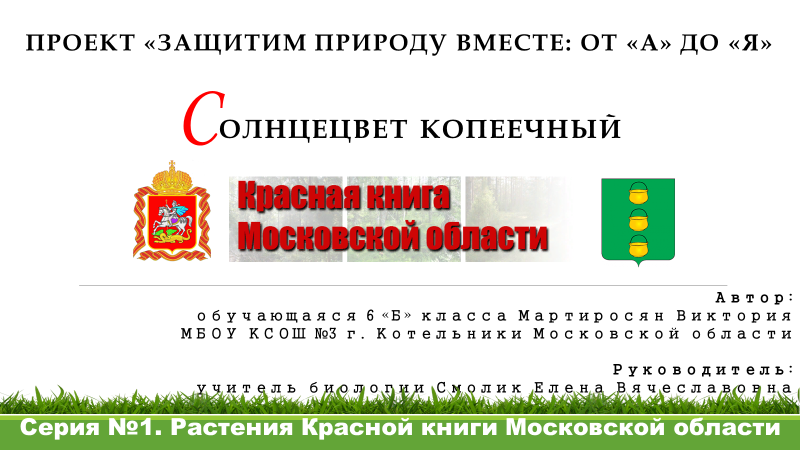 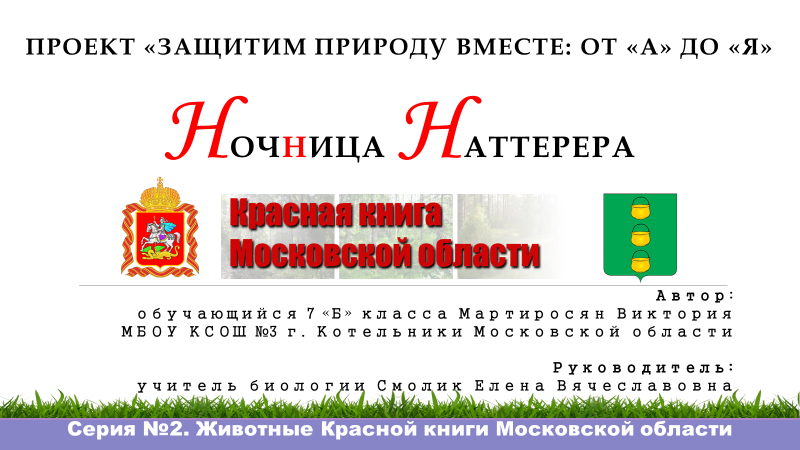 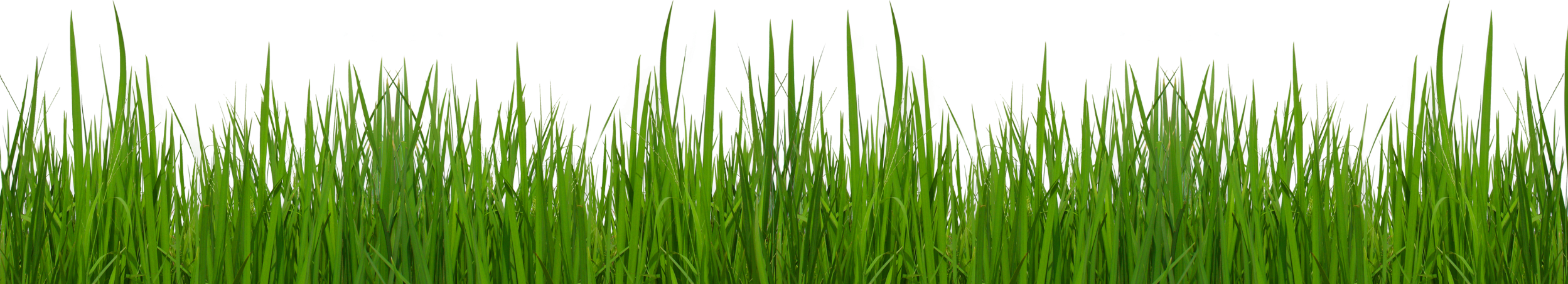 Две серии рабочих тетрадей для 1-ых классов
Готовимся к изучению буквы
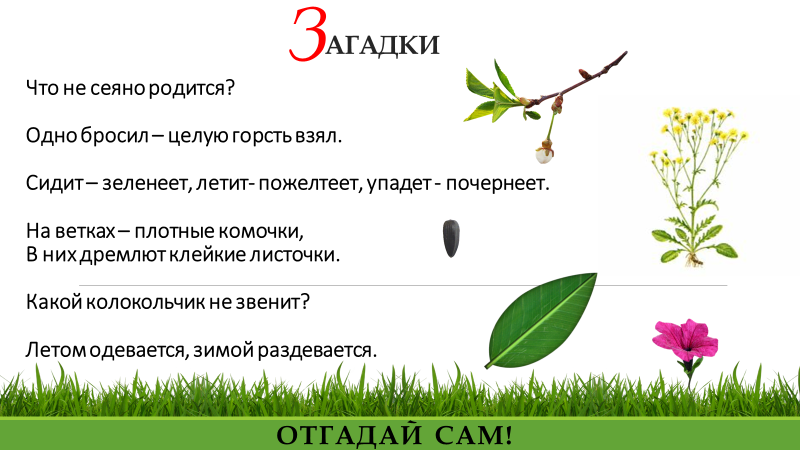 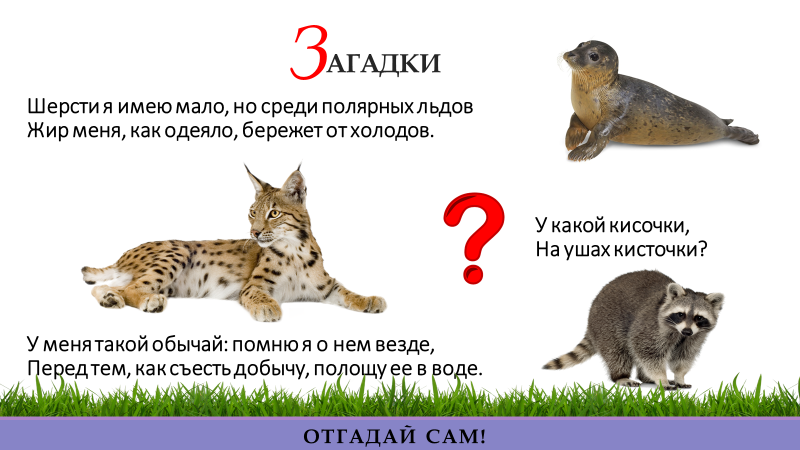 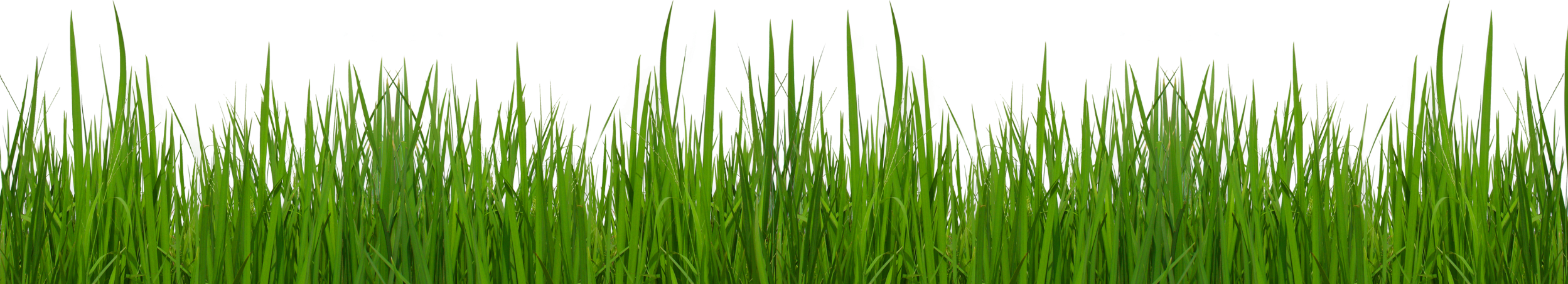 Две серии рабочих тетрадей для 1-ых классов
Знакомимся с растениями и животными
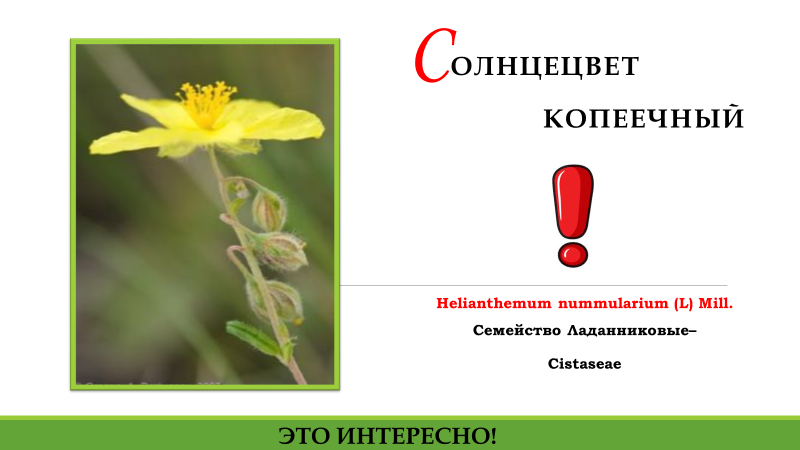 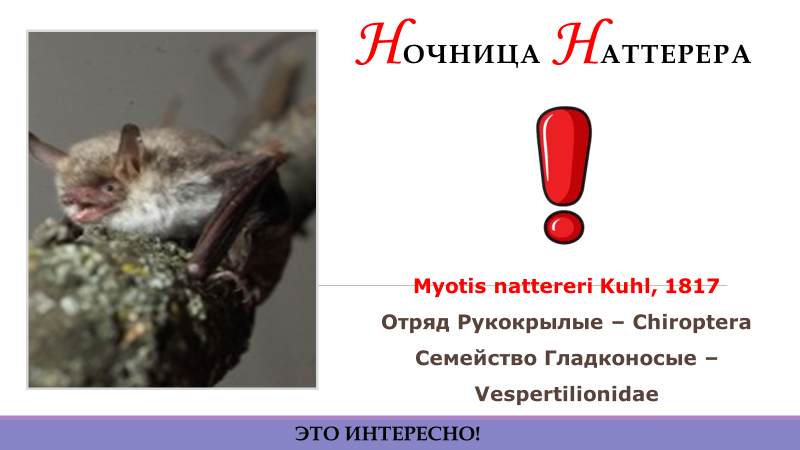 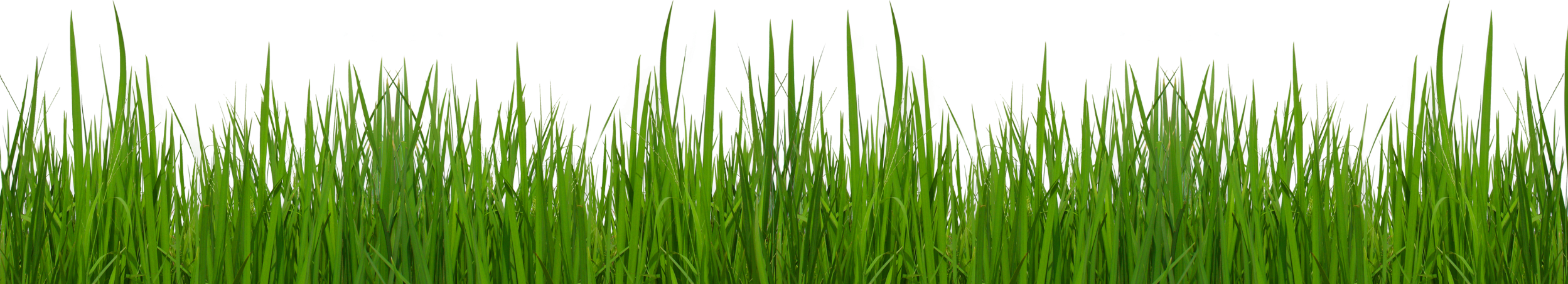 Две серии рабочих тетрадей для 1-ых классов
Изучаем красную книгу московской области
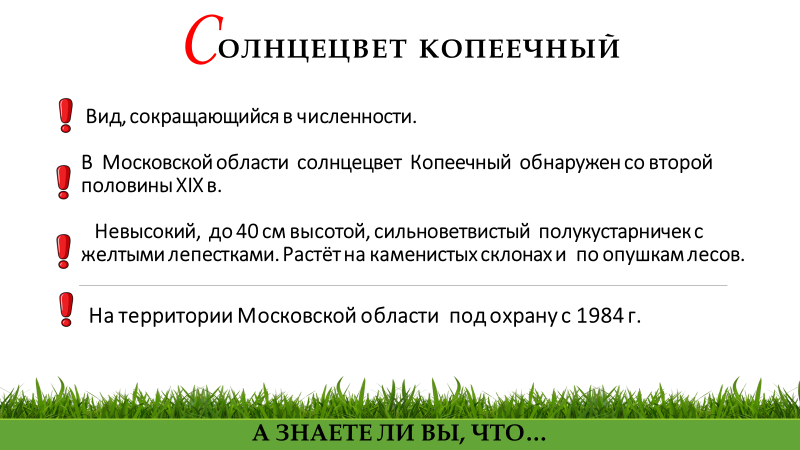 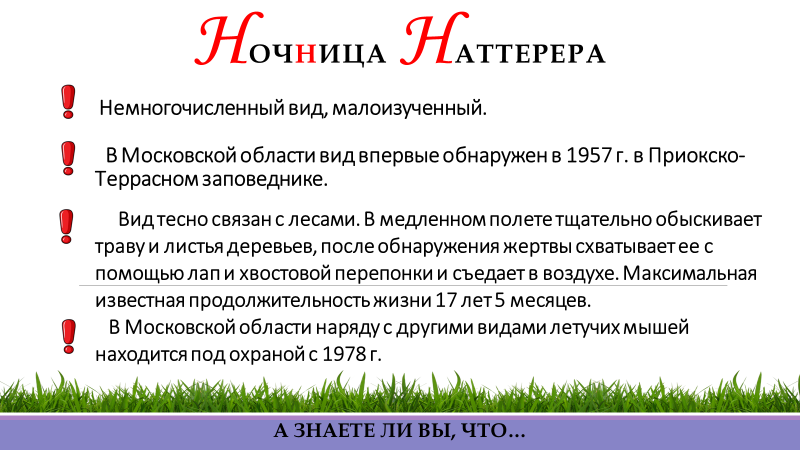 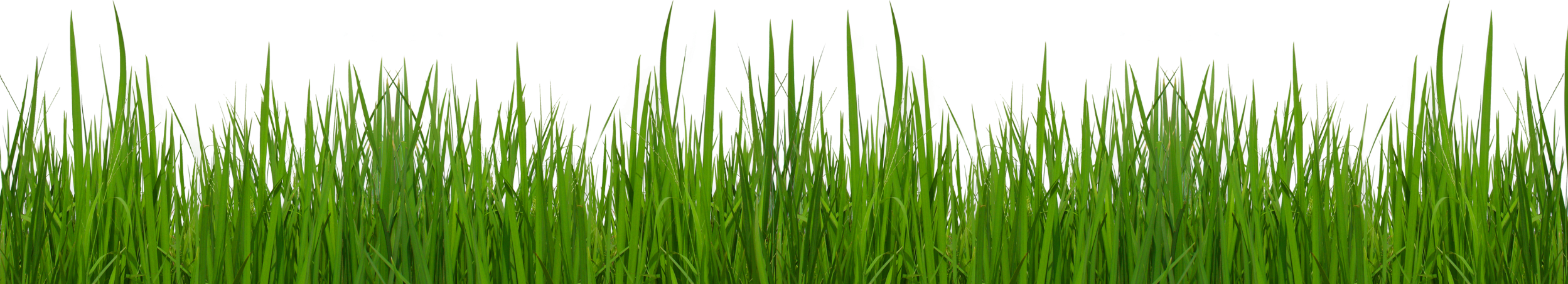 Две серии рабочих тетрадей для 1-ых классов
Развиваем моторику
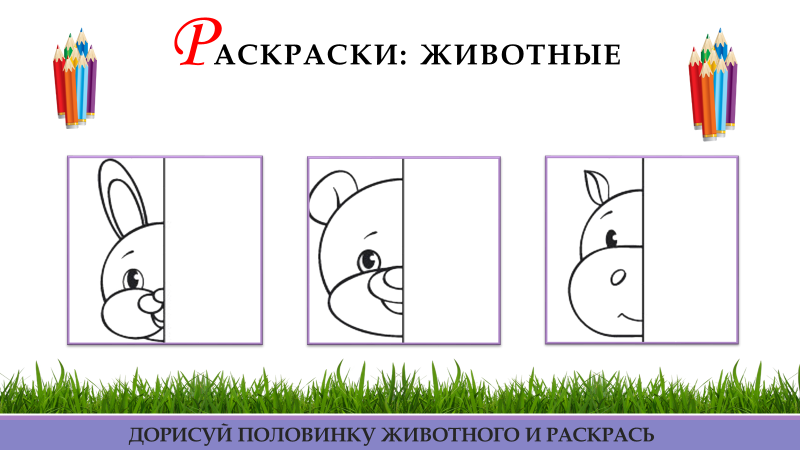 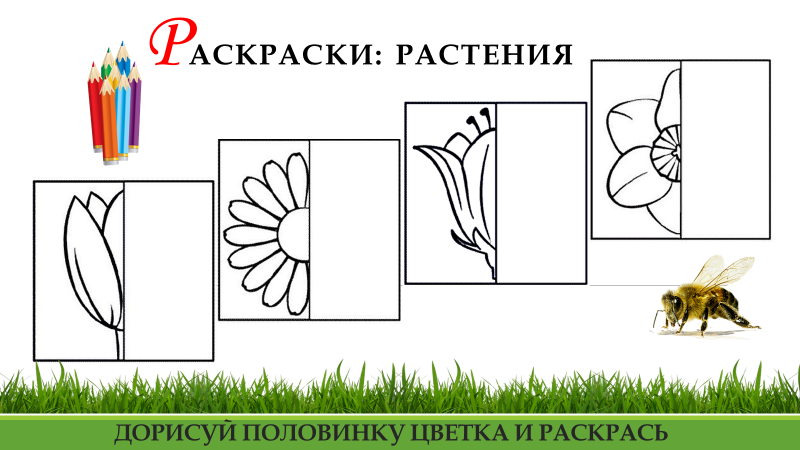 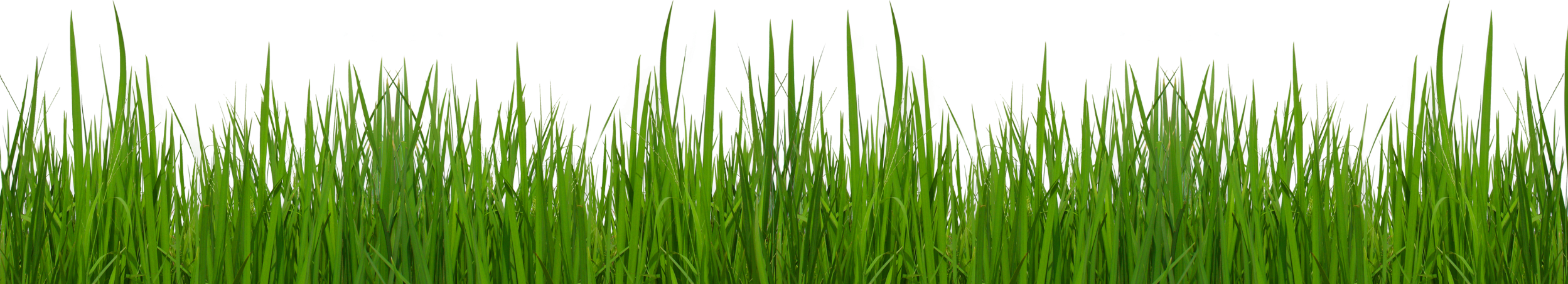 Две серии рабочих тетрадей для 1-ых классов
Знакомимся с географией
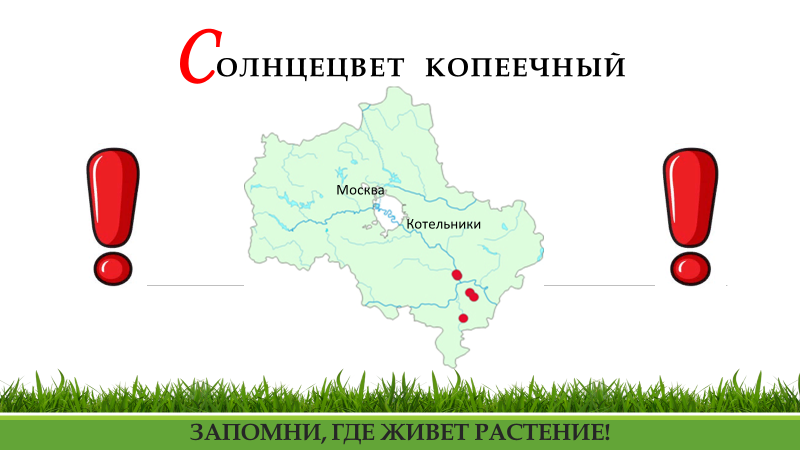 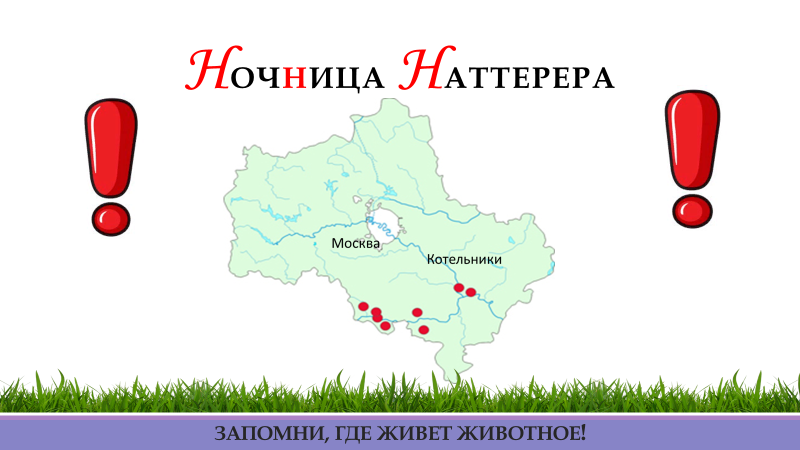 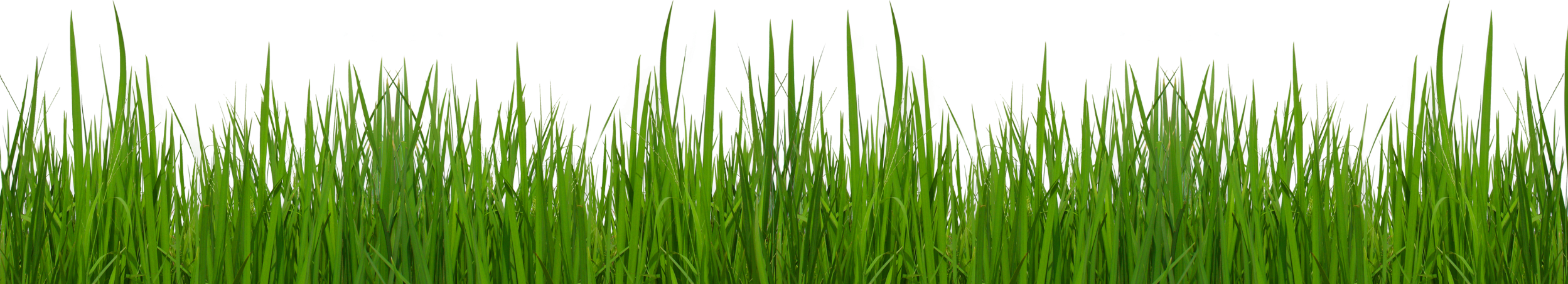 Две серии рабочих тетрадей для 1-ых классов
Осваиваем русский язык
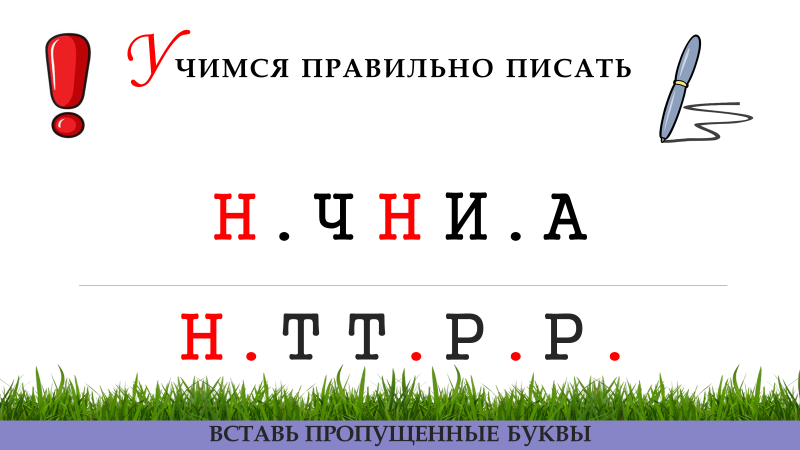 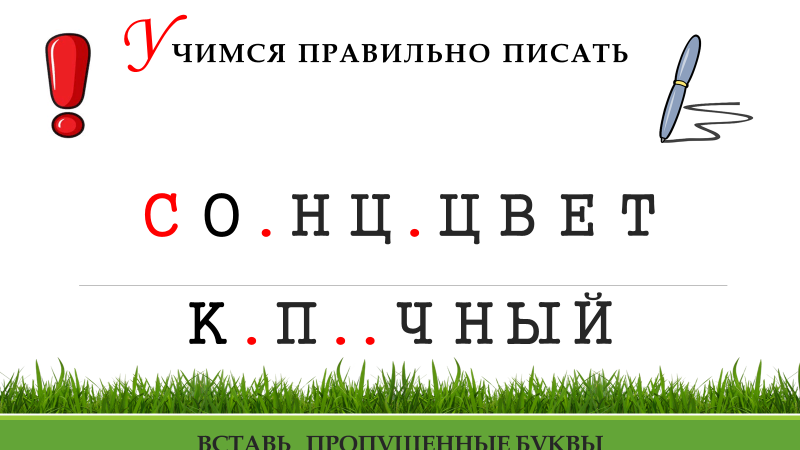 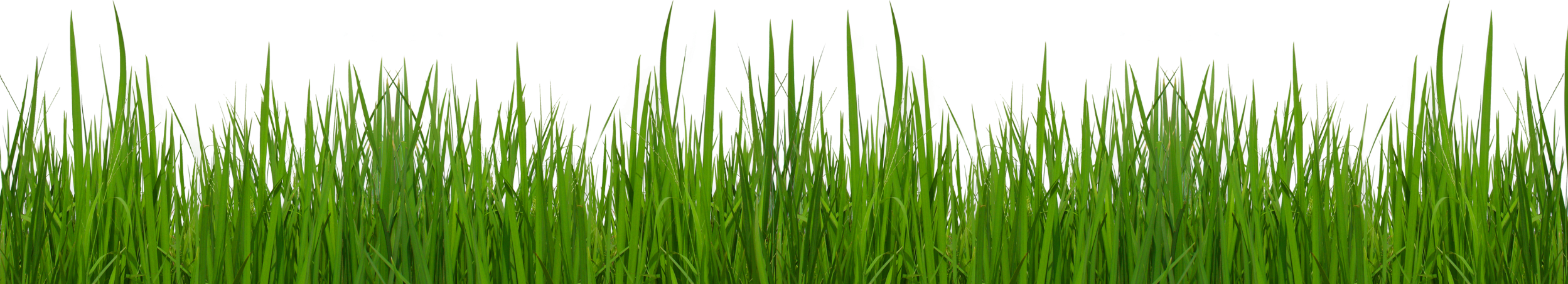 Две серии рабочих тетрадей для 1-ых классов
Тренируем память и внимание
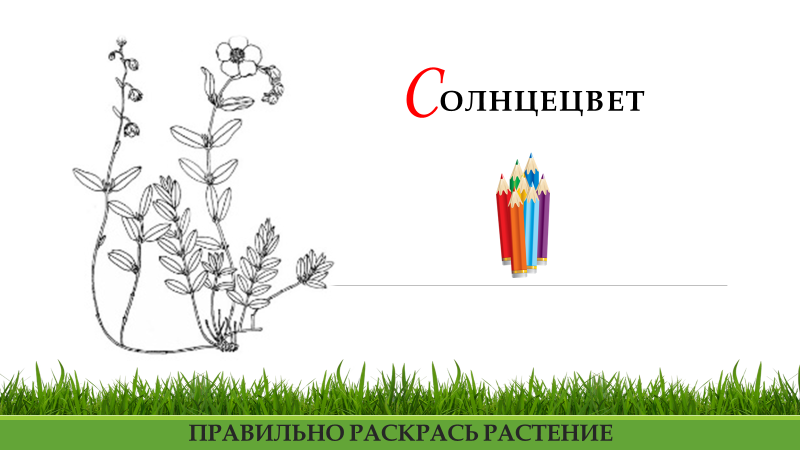 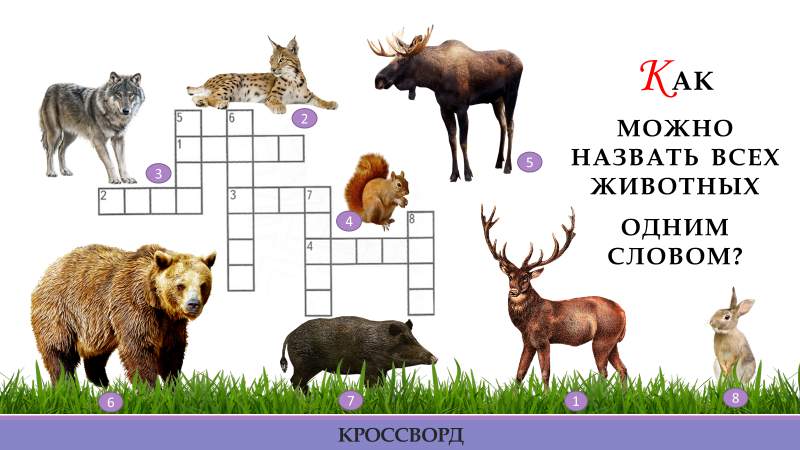 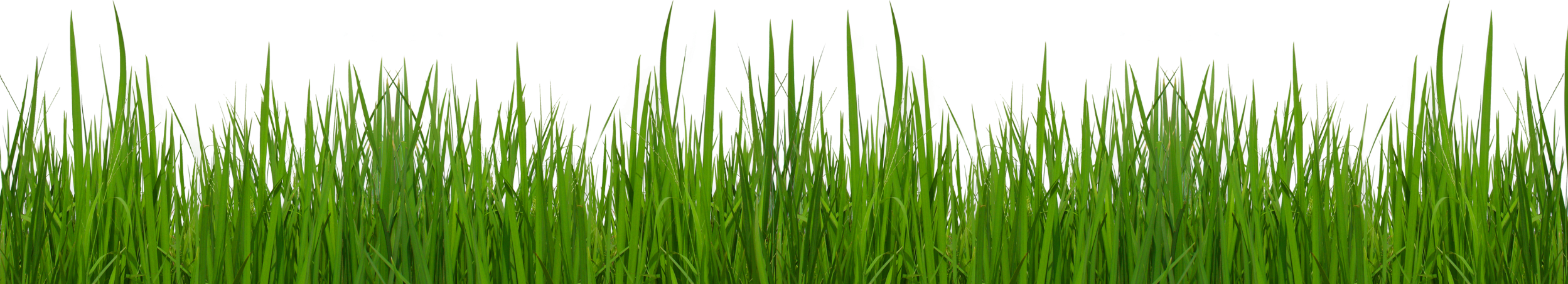 Две серии рабочих тетрадей для 1-ых классов
Развиваем Логическое мышление
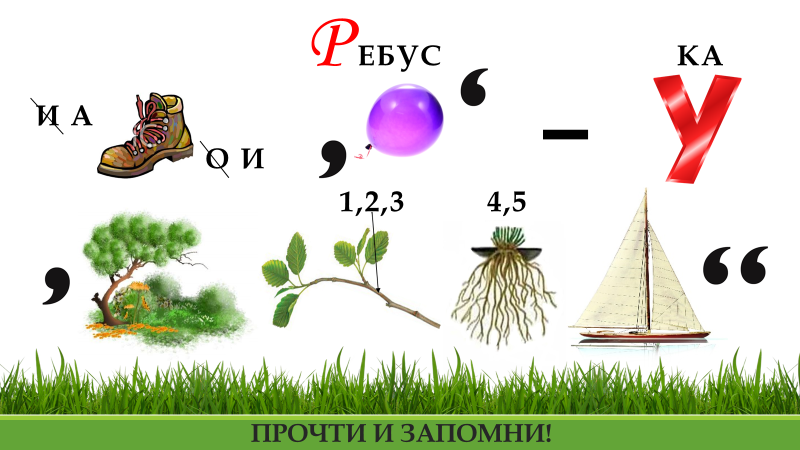 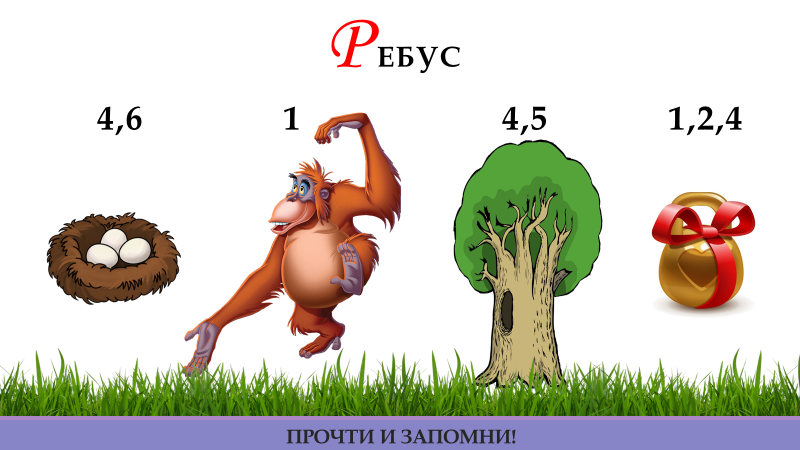 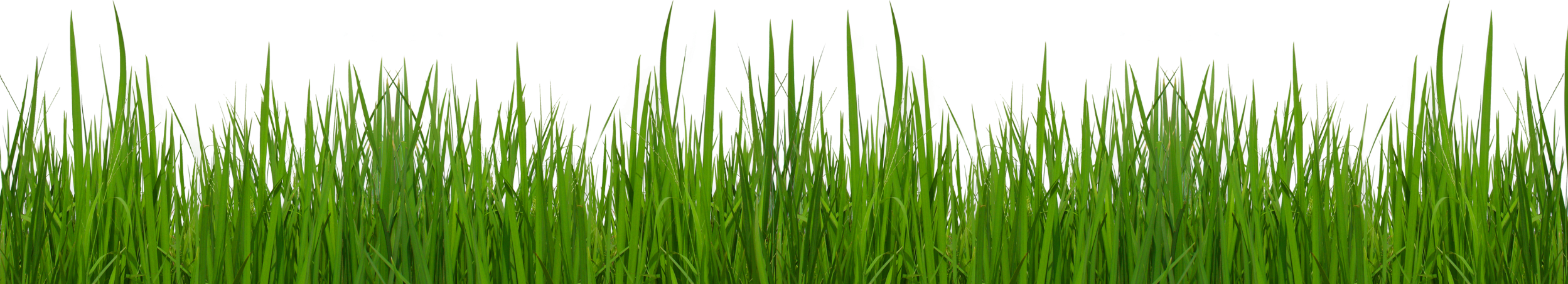 Две серии рабочих тетрадей для 1-ых классов
Изучаем математику
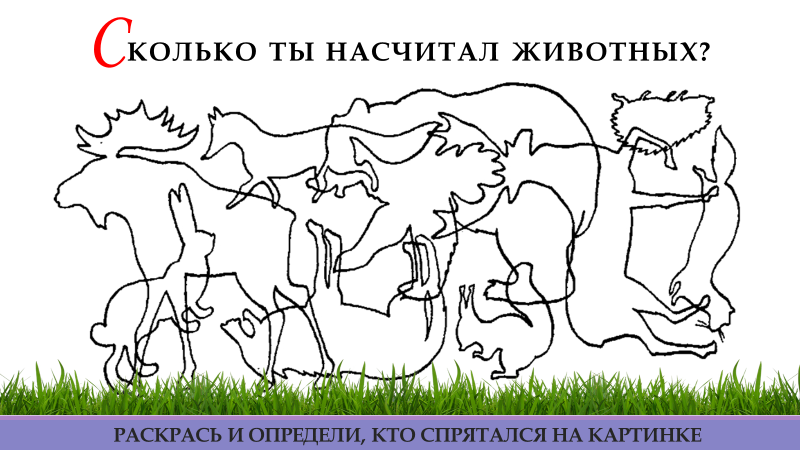 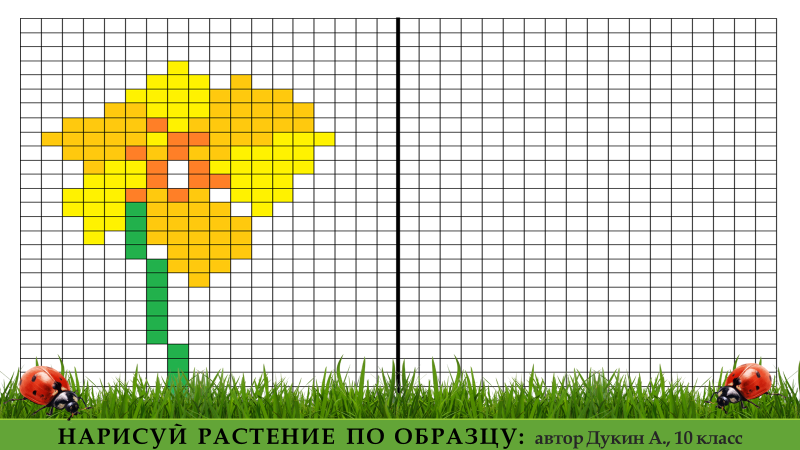 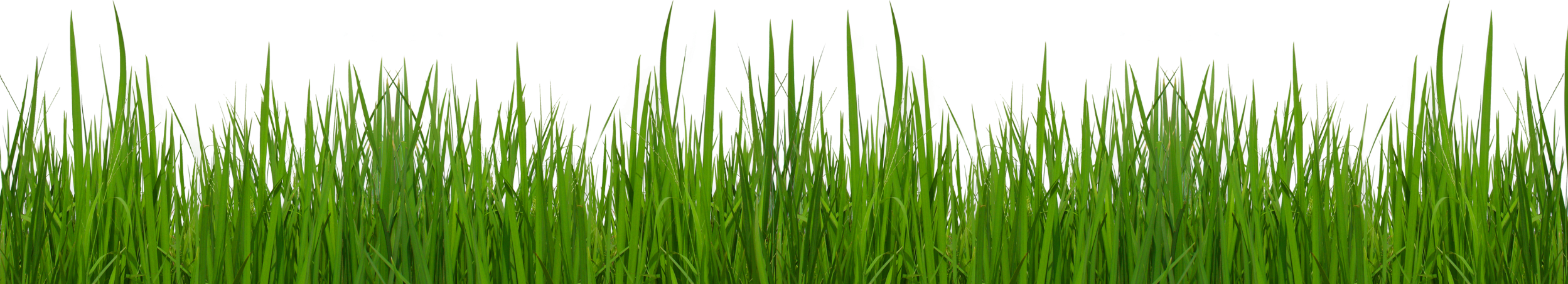 Две серии рабочих тетрадей для 1-ых классов
Учимся анализировать
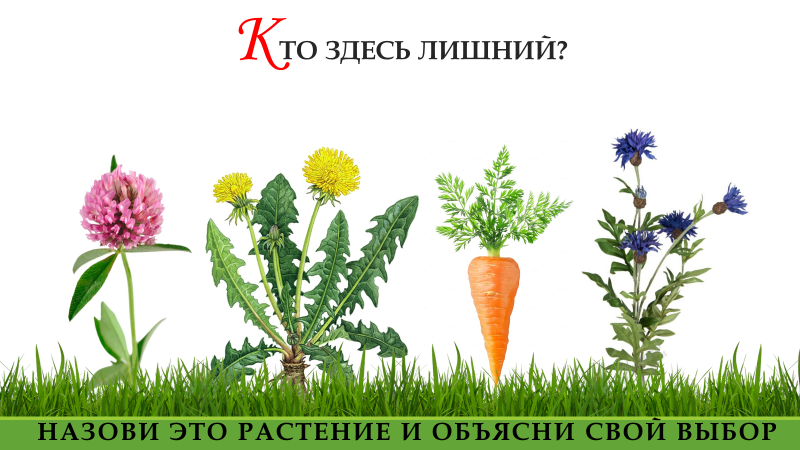 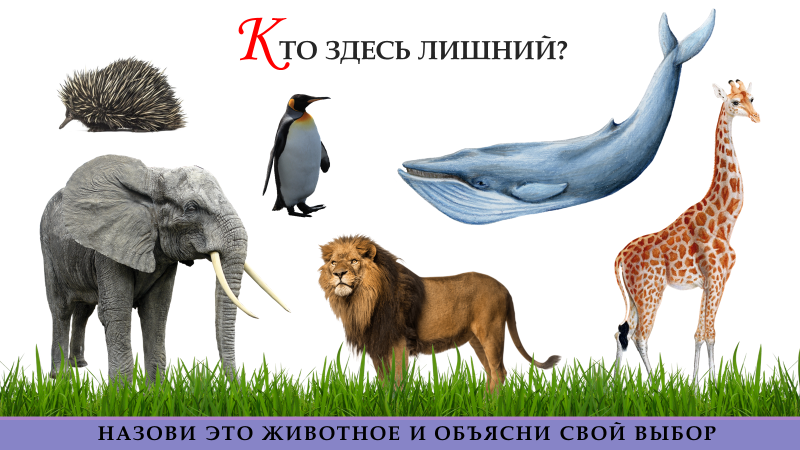 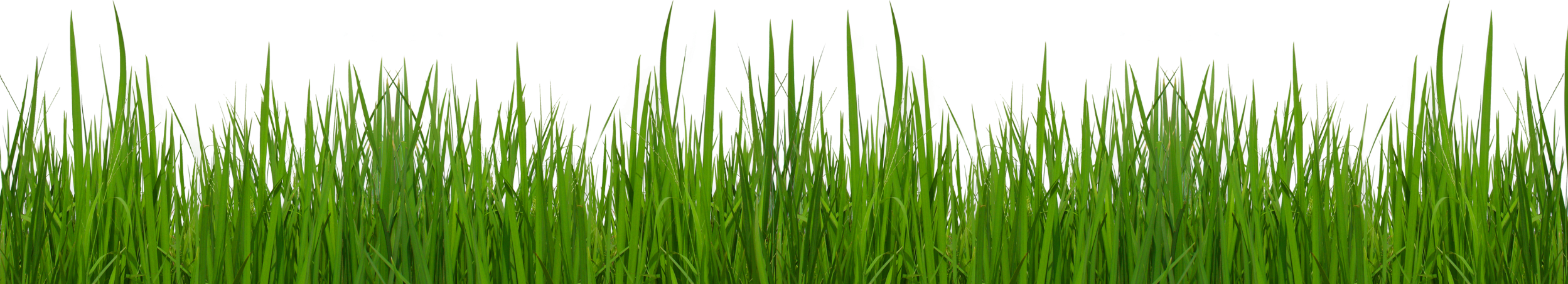 Две серии рабочих тетрадей для 1-ых классов
Проверяем наблюдательность
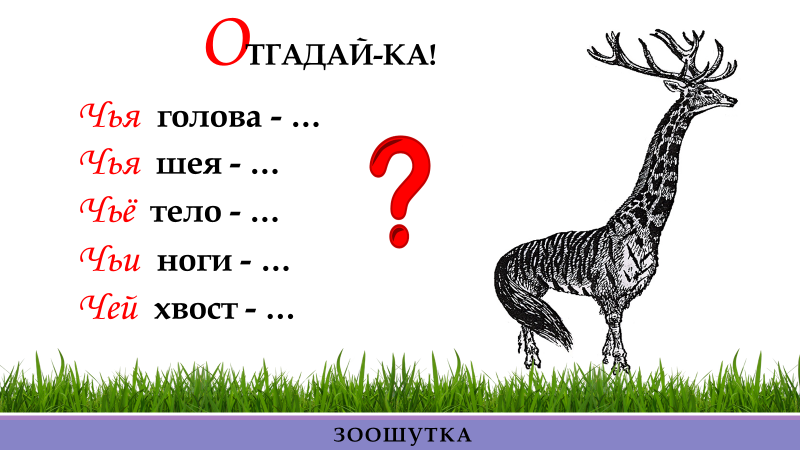 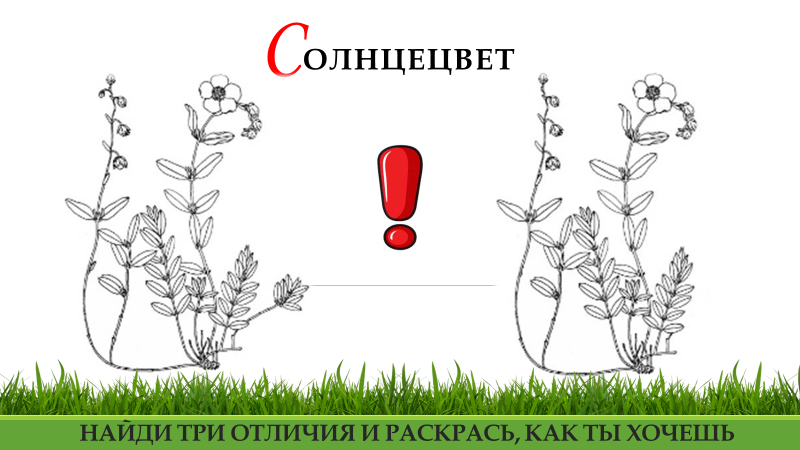 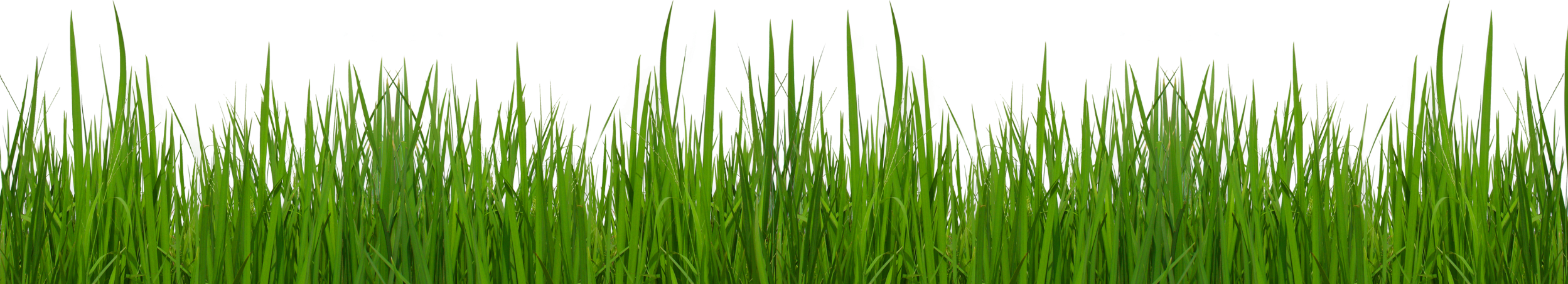 Две серии рабочих тетрадей для 1-ых классов
Работаем на скорость
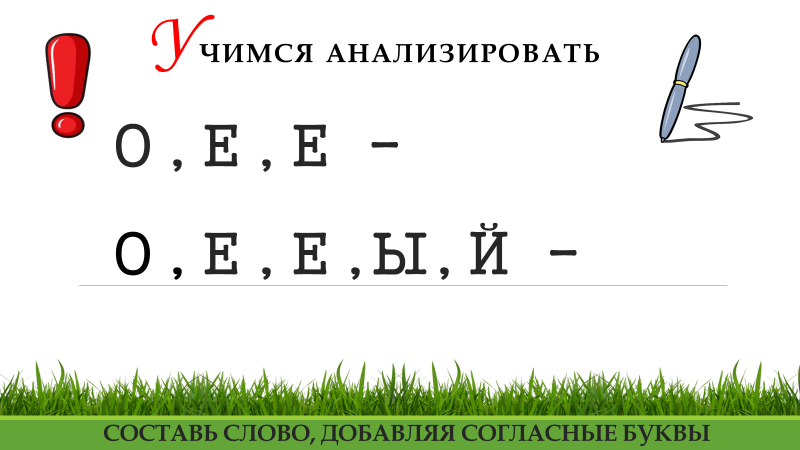 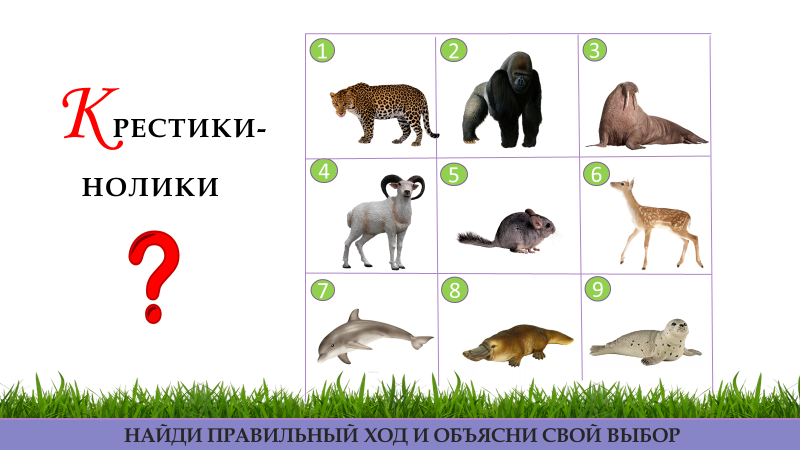 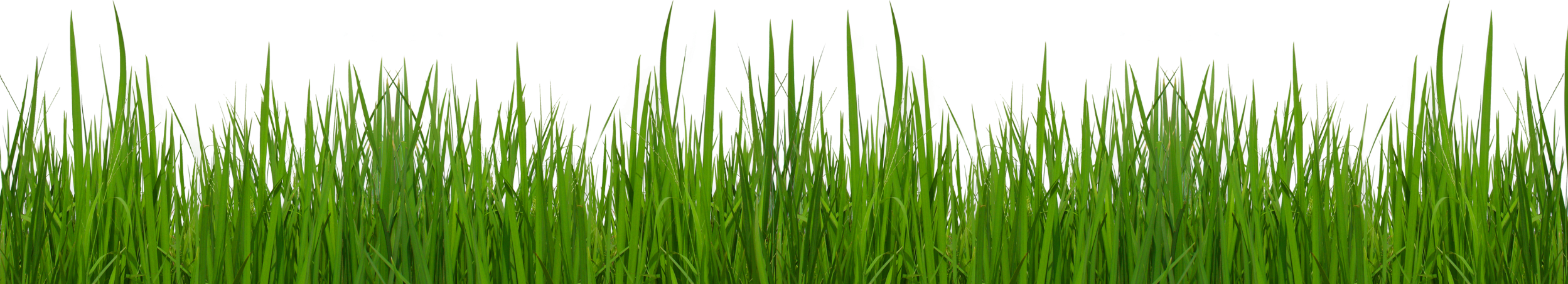 Две серии рабочих тетрадей для 1-ых классов
Отрабатываем элементы рисования
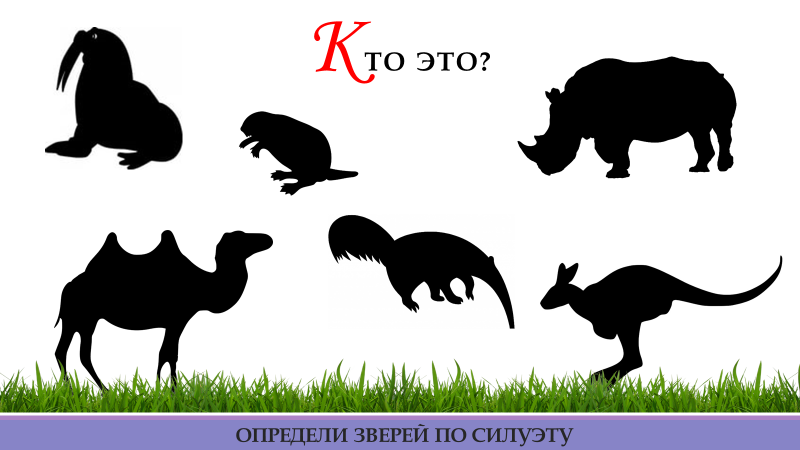 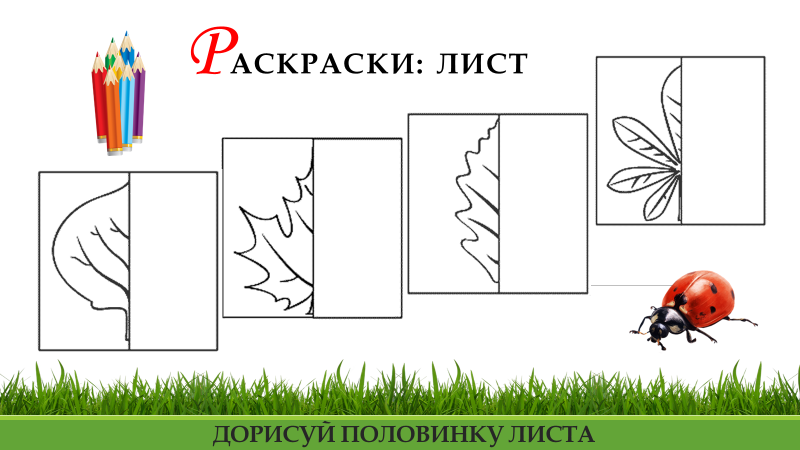 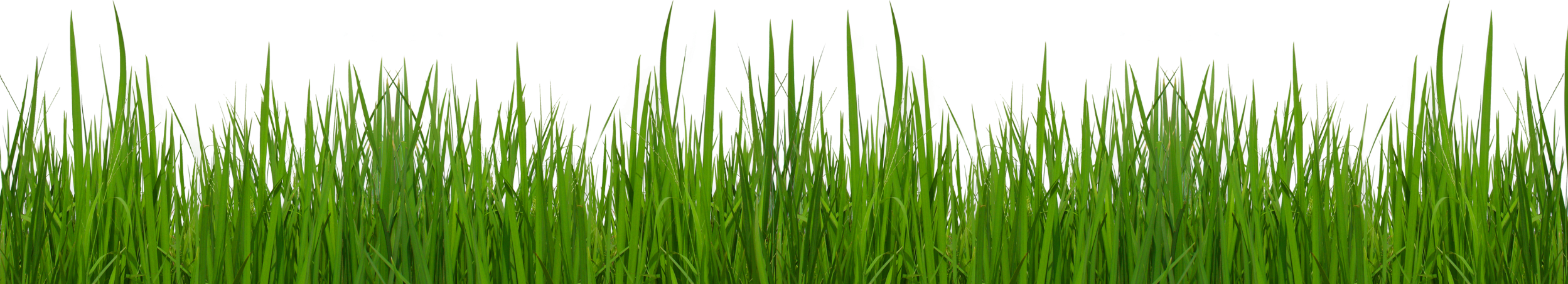 Две серии рабочих тетрадей для 1-ых классов
Развиваем пространственное мышление
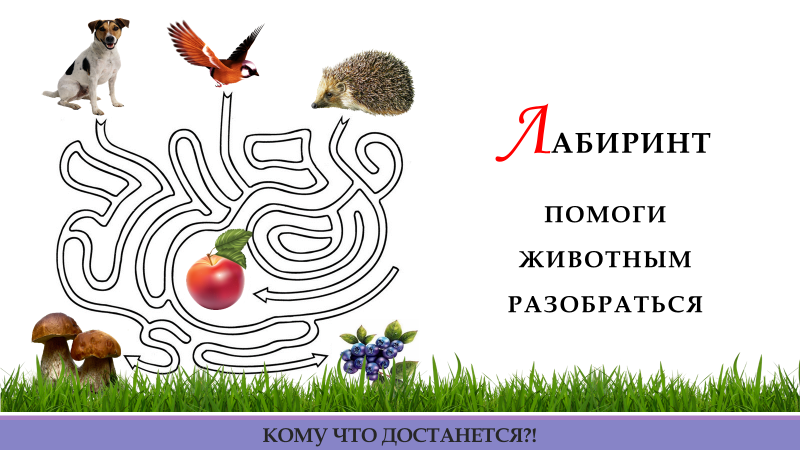 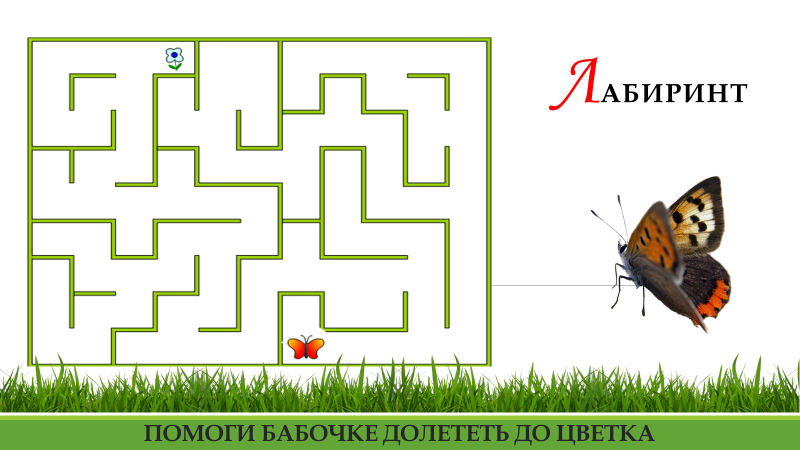 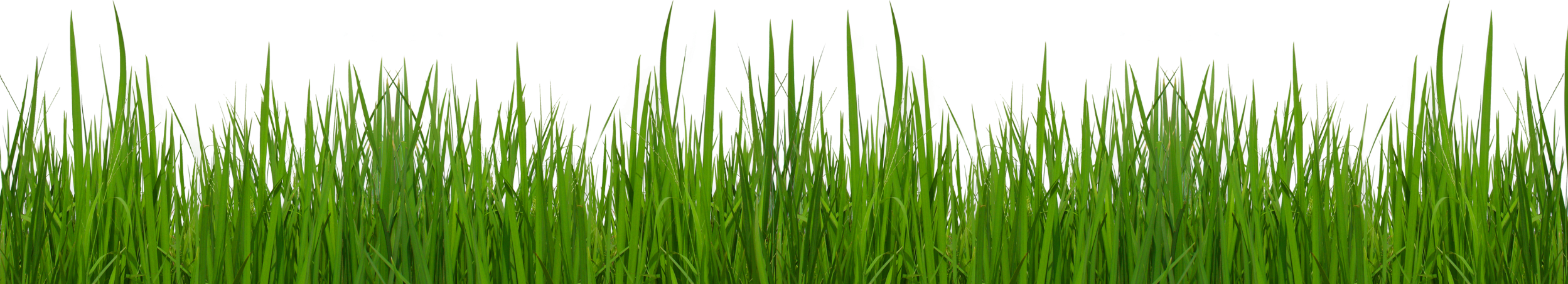 Две серии рабочих тетрадей для 1-ых классов
Рисуем, просто рисуем
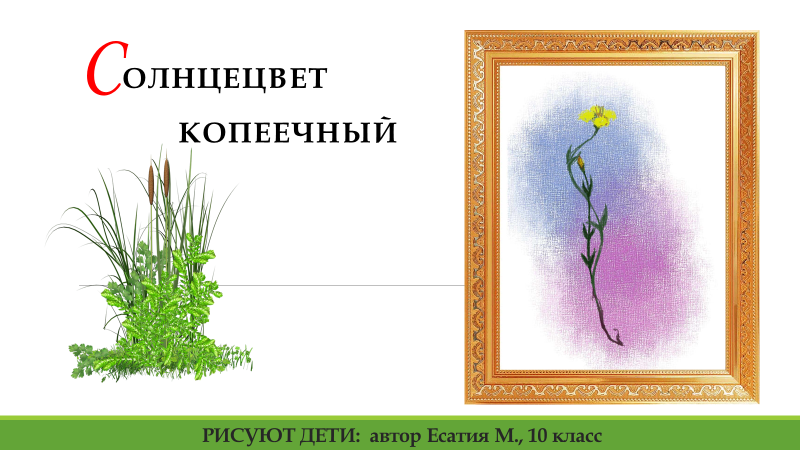 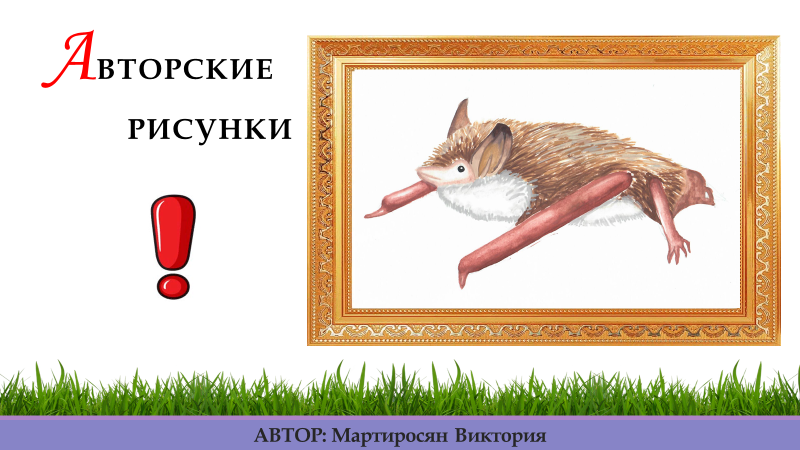 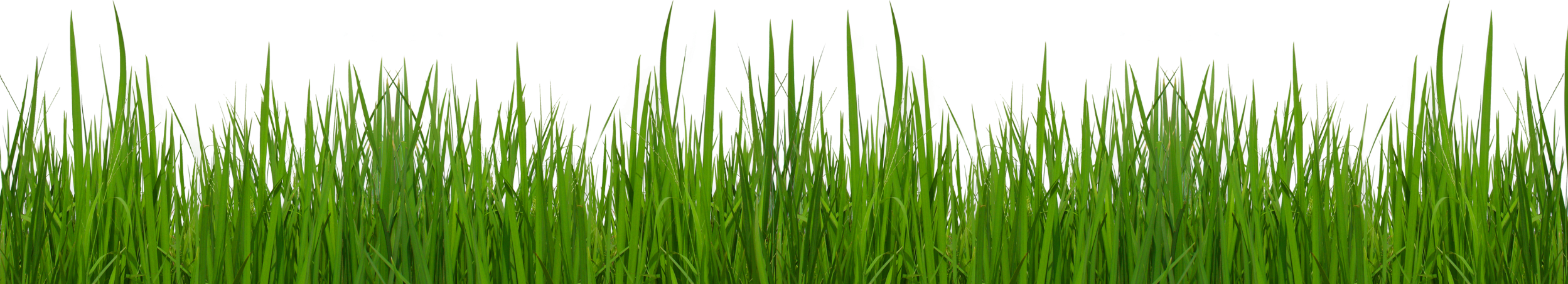 Две серии рабочих тетрадей для 1-ых классов
Сочиняем и познаем
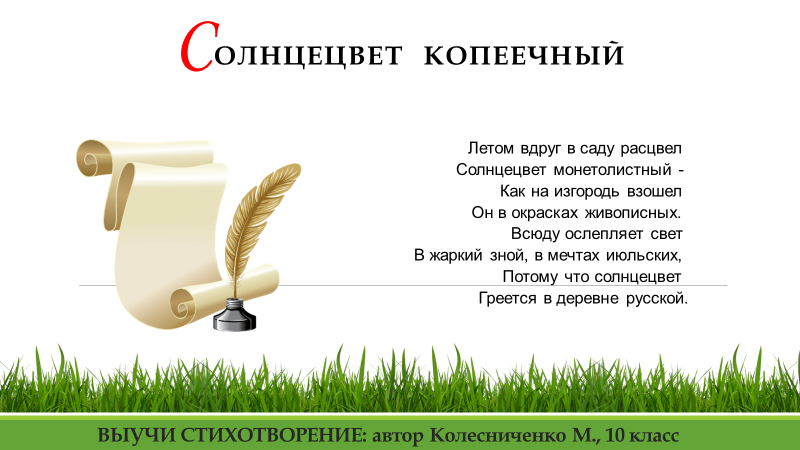 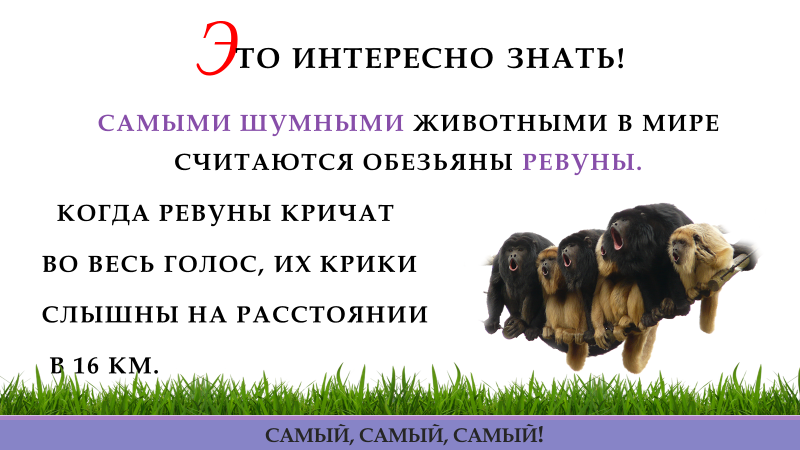 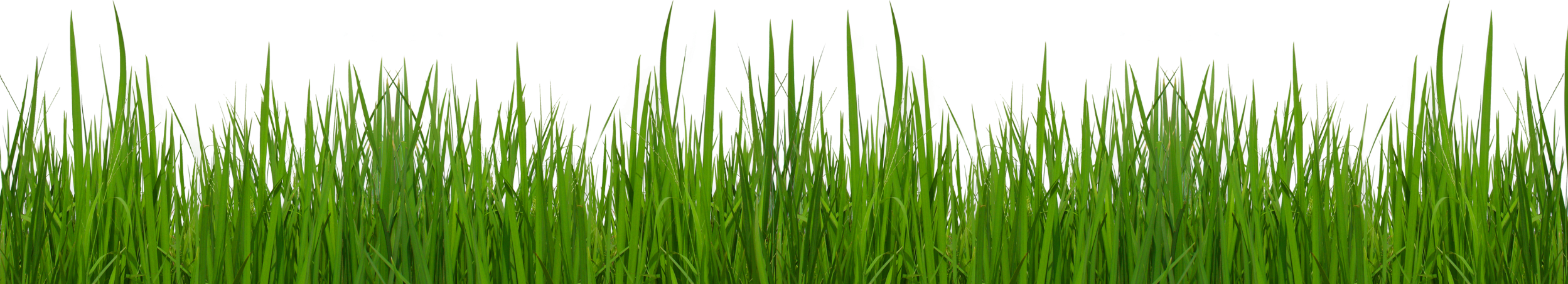 Две серии рабочих тетрадей для 1-ых классов
ЗНАКОМИМСЯ С АВТОРОМ
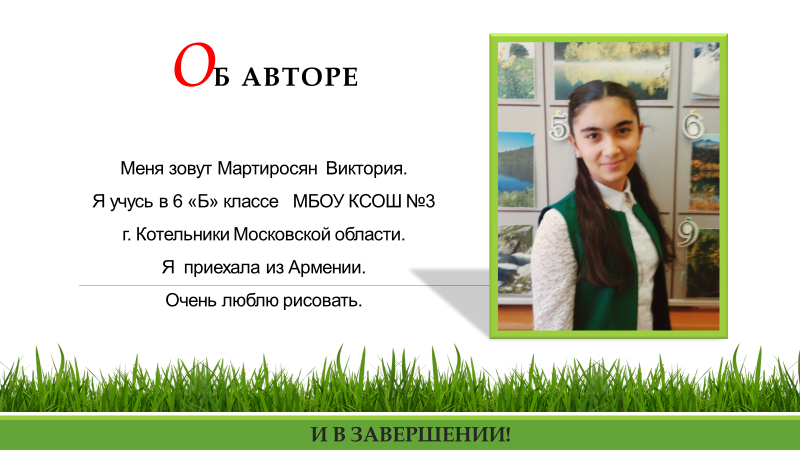 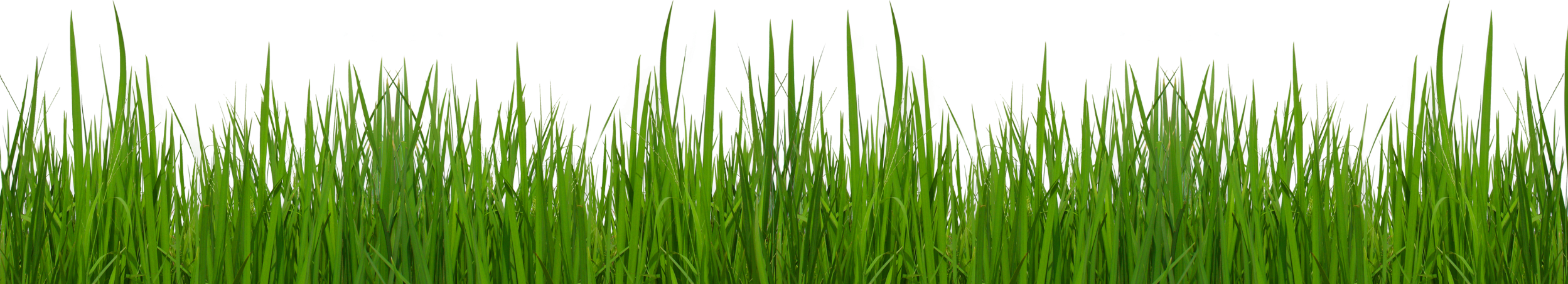 Две серии рабочих тетрадей для 1-ых классов
УЧИМСЯ ОЦЕНИВАТЬ
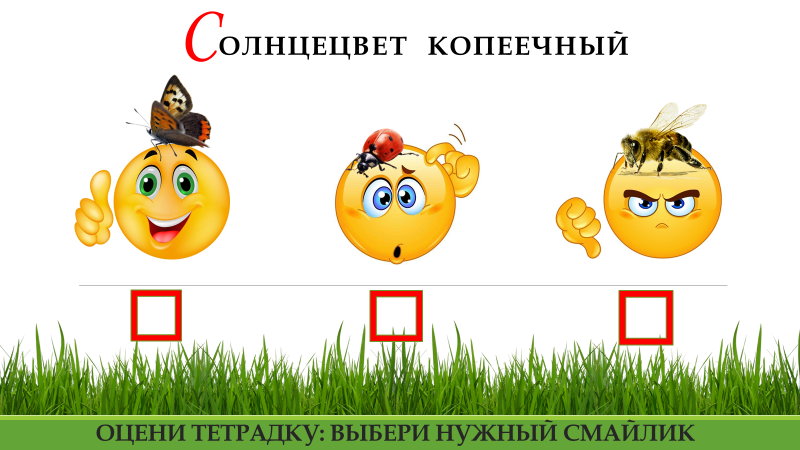 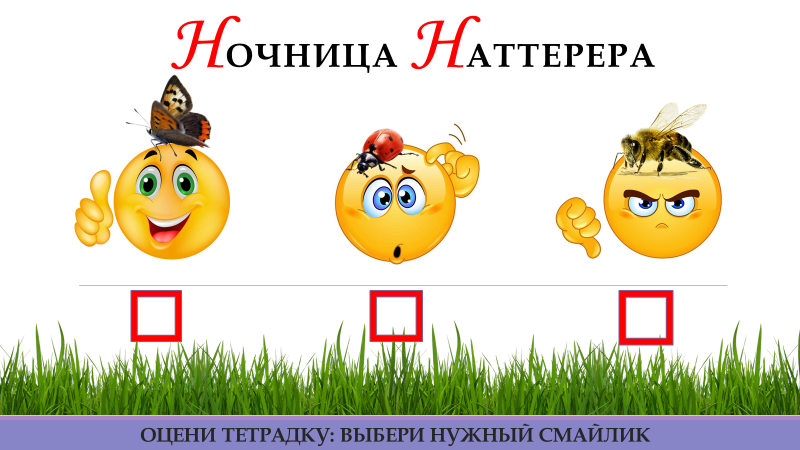 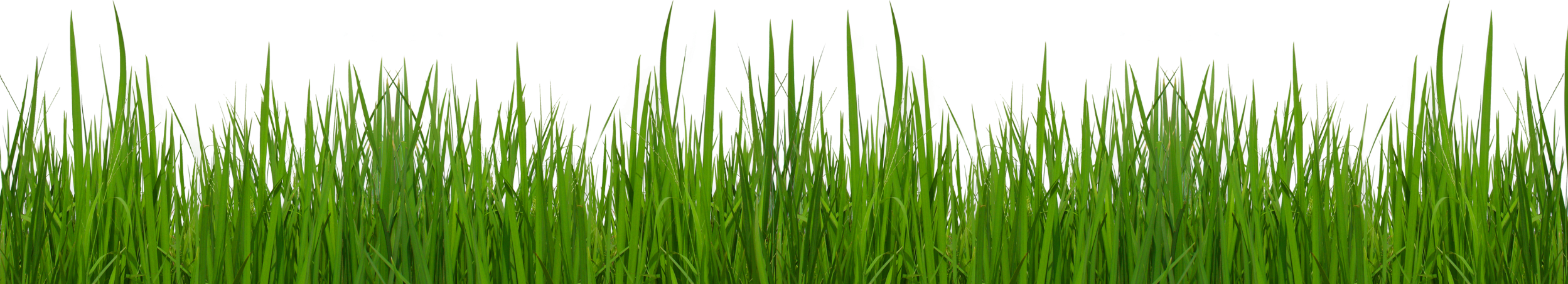 Проект «защитим природу вместе: от «а» до «я»
Выпуск рабочих тетрадей и защита проекта в классе
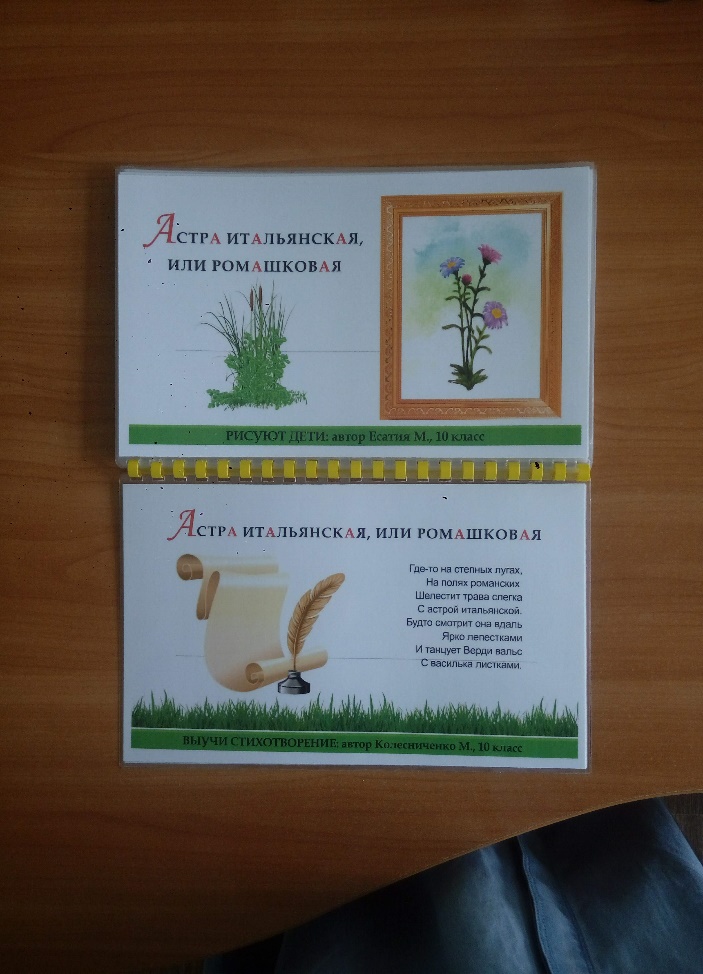 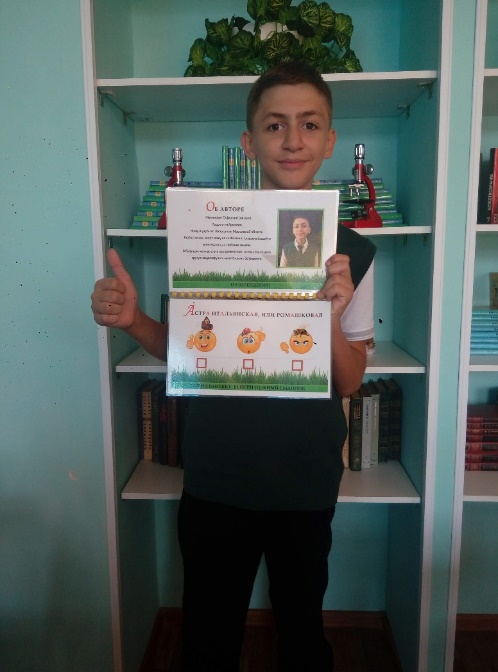 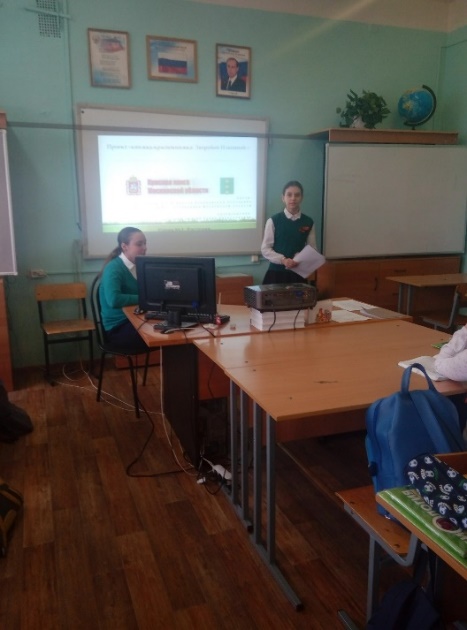 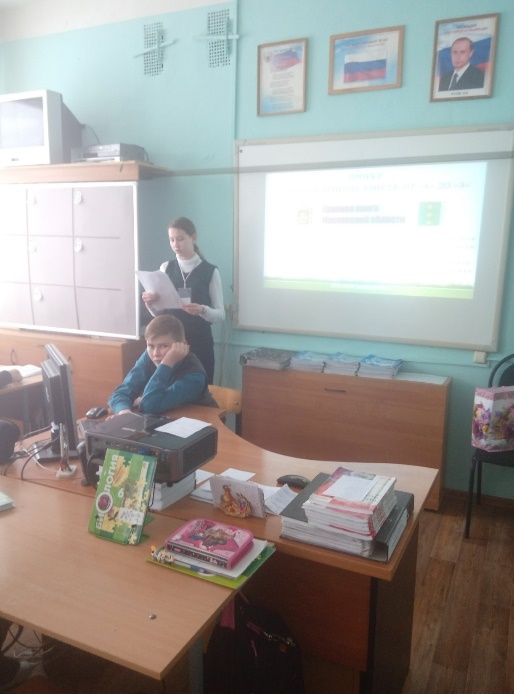 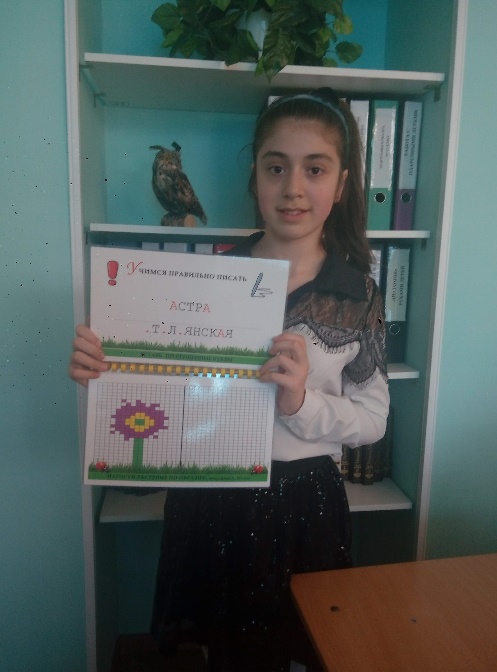 ПЕРВЫЕ РАБОЧИЕ ЭКЗЕМПЛЯРЫ  - БУКВЫ «А» И «Я»
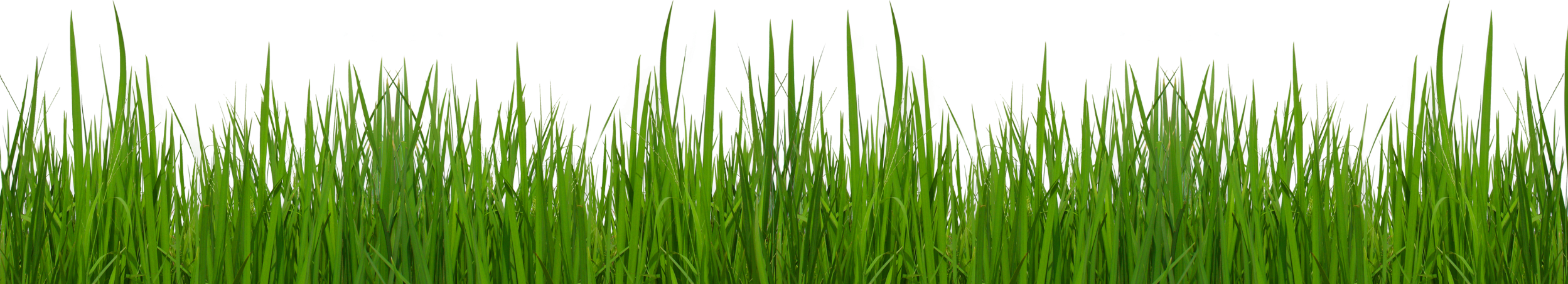 Проект «защитим природу вместе: от «а» до «я»
Шаг 3. Эксперимент в 1-ых классах
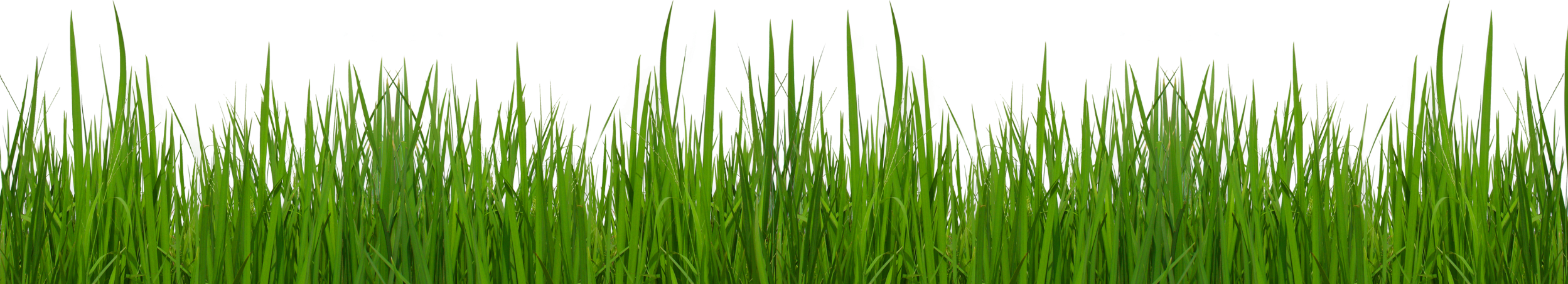 Проект «защитим природу вместе: от «а» до «я»
Шаг 4. Результаты, анализ и выводы
Наши результаты: - в экспериментальных классах ответили на вопросы правильно в 1 «А» -  84,2 %, в 1 «В» - 88,6%; - обычный класс (1 «Б») показал знания значительно ниже, чем сверстники – 33,2%. Наш анализ: -  наибольшие затруднения первоклассники испытывали именно в названиях «краснокнижных» растений и их местах обитания. Наши выводы: - такие рабочие тетради  повышают уровень экологических знаний и дети, особенно с неродным русским языком, осваивая редкие растения и животных Красной книги, развивают свои интеллектуальные и творческие способности, и становятся патриотами Подмосковья.Наша гипотеза подтвердилась!
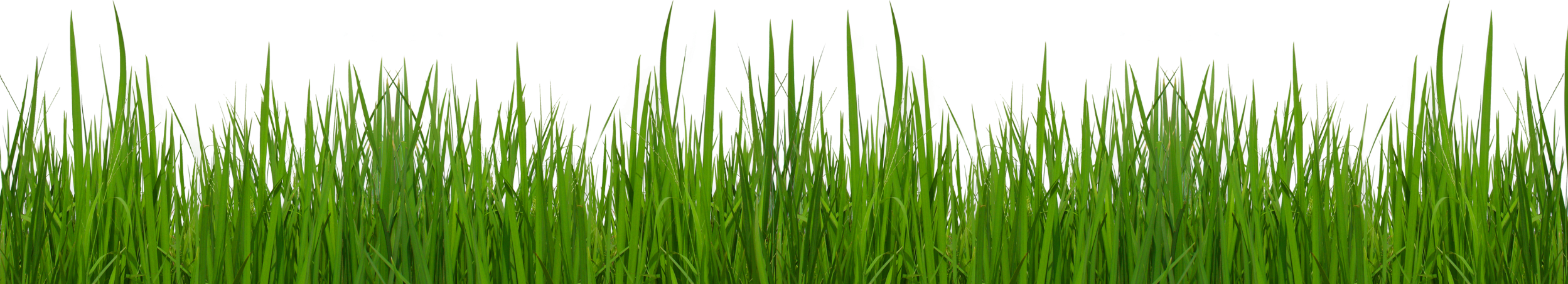 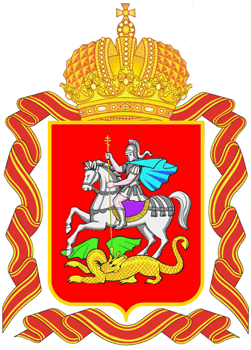 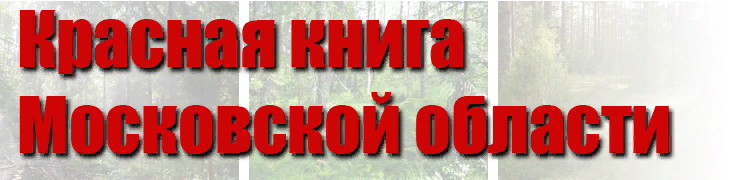 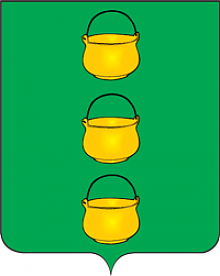 Нас много, мы разные, 
а Земля одна: 
защитим природу вместе:
 от «А» до «Я»!

СПАСИБО ЗА ВНИМАНИЕ!